Camera Readout in gaseous xenon tpcs
Leslie Rogers
Argonne national Laboratory
Corey Adams, Jonathon Asaadi, Jackie Baeza-Rubio, Kevin Bailey, Nick Byrnes, Eric Church, Diego Gonzalez-Diaz, Alex Higley, Ben Jones, Krishan Mistry, Ivana Moya, David Nygren, Philip Oyedele, Ilker Parmaksiz, Kara Stogsdill
Camera Readout And Barium tagging
Motivation for using a Camera Readout in Place of a dense SiPM tracking plane for tonne scale
Entire readout system can be outside the vessel, improving radiopurity and heat
Simplifies electronics significantly 
Cheaper, 130k per camera system vs >1 million in SiPMs
Each camera gives us 65k pixels
Can focus from a distance rather than up close
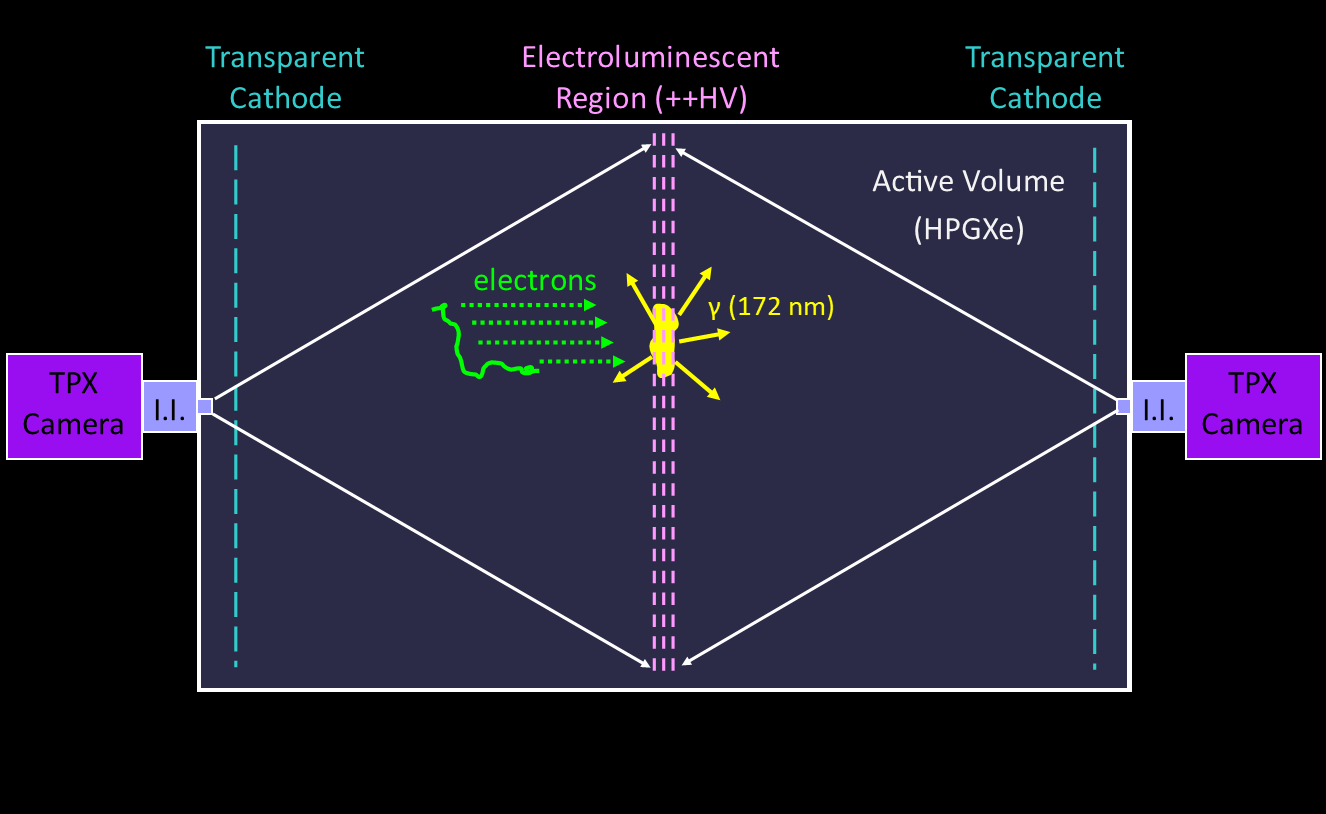 3
Motivation for using a Camera Readout in Place of a dense SiPM tracking plane for tonne scale
Entire readout system can be outside the vessel, improving radiopurity and heat
Simplifies electronics significantly 
Cheaper, 130k per camera system vs >1 million in SiPMs
Each camera gives us 65k pixels
Can focus from a distance rather than up close
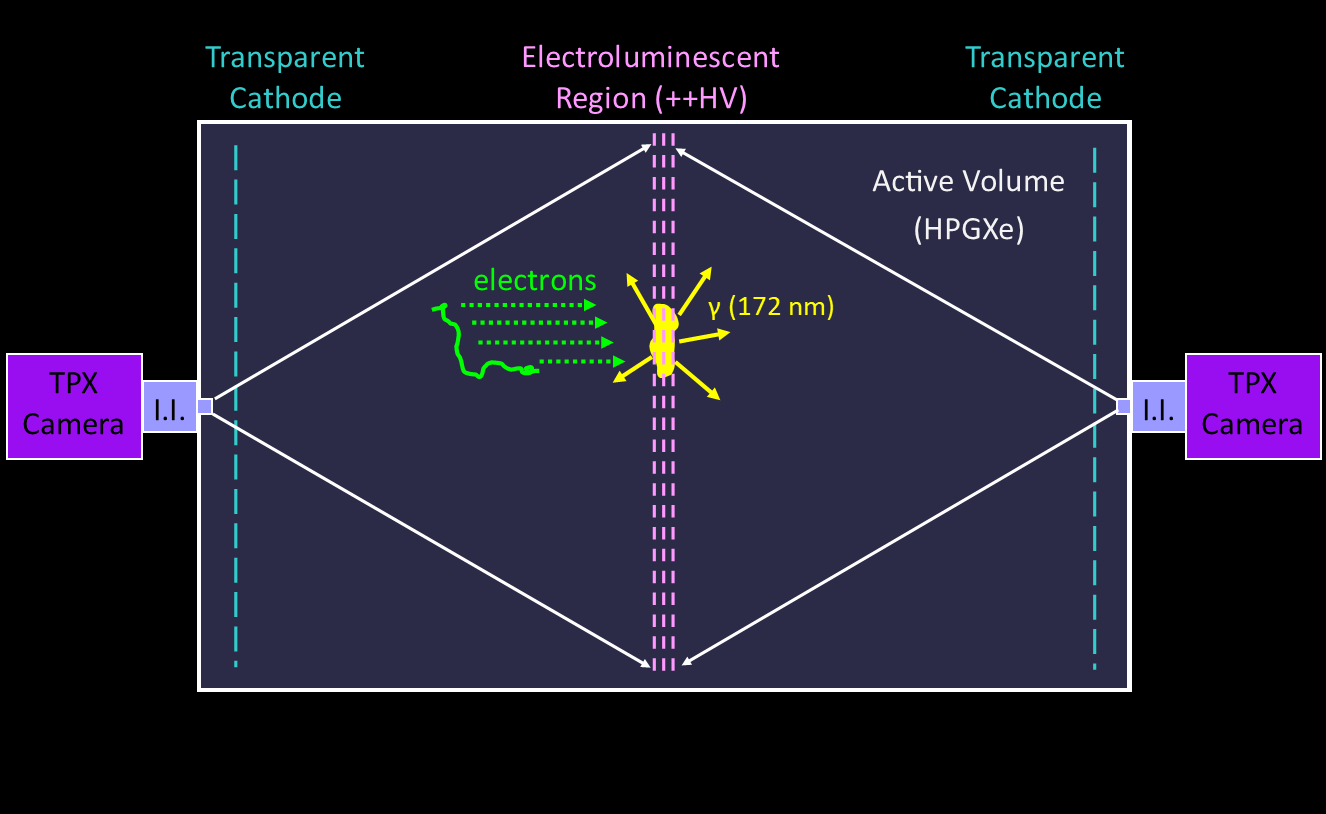 4
Opens up the Possibility of Barium Tagging
To get barium to the chemosensors we need the Cathode to be at ground
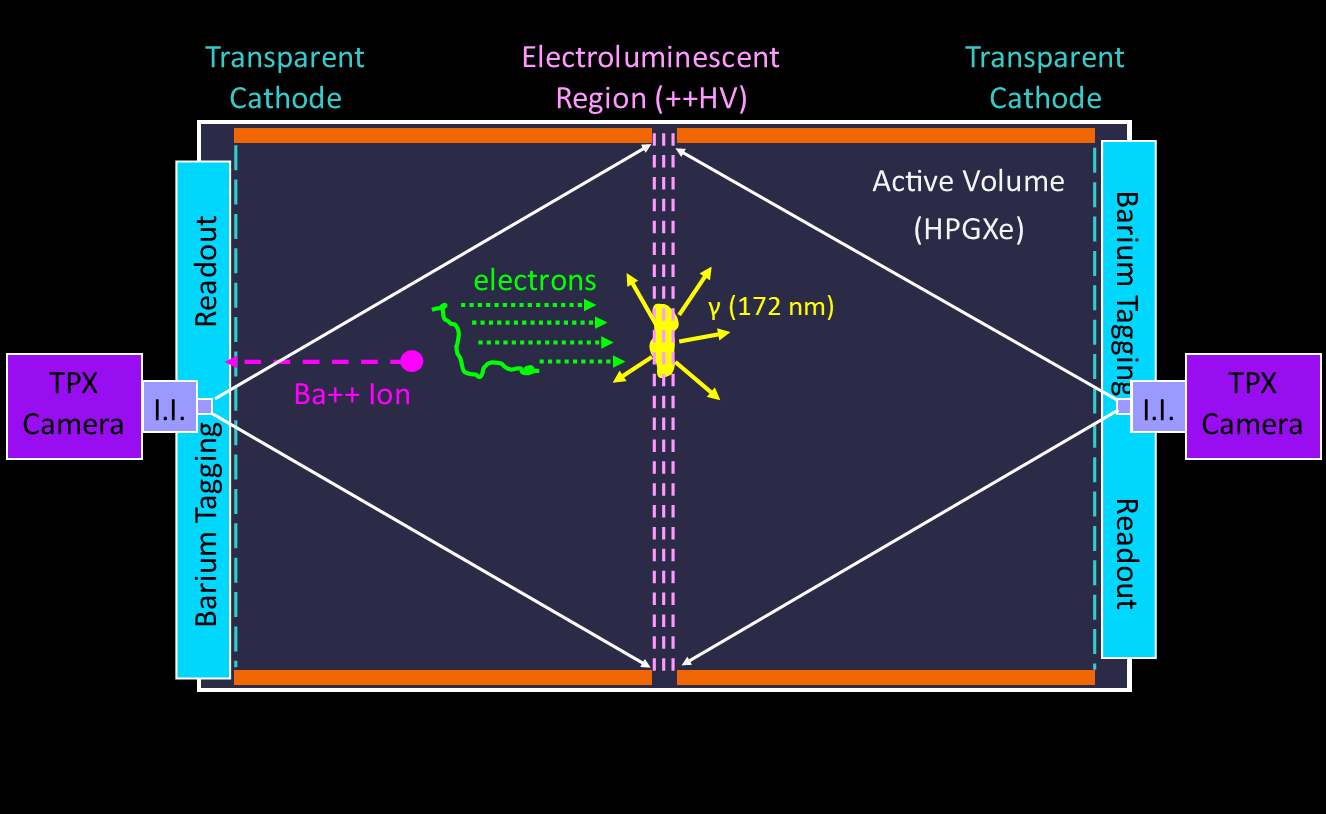 (For barium tagging itself refer to yesterday’s session)
5
Camera readout system
The system includes a camera, an image intensifier, and optics to focus onto the region of interest
Attaching an image intensifier enables single VUV photon sensitivity, amplifying the light as well as converting into the visible region
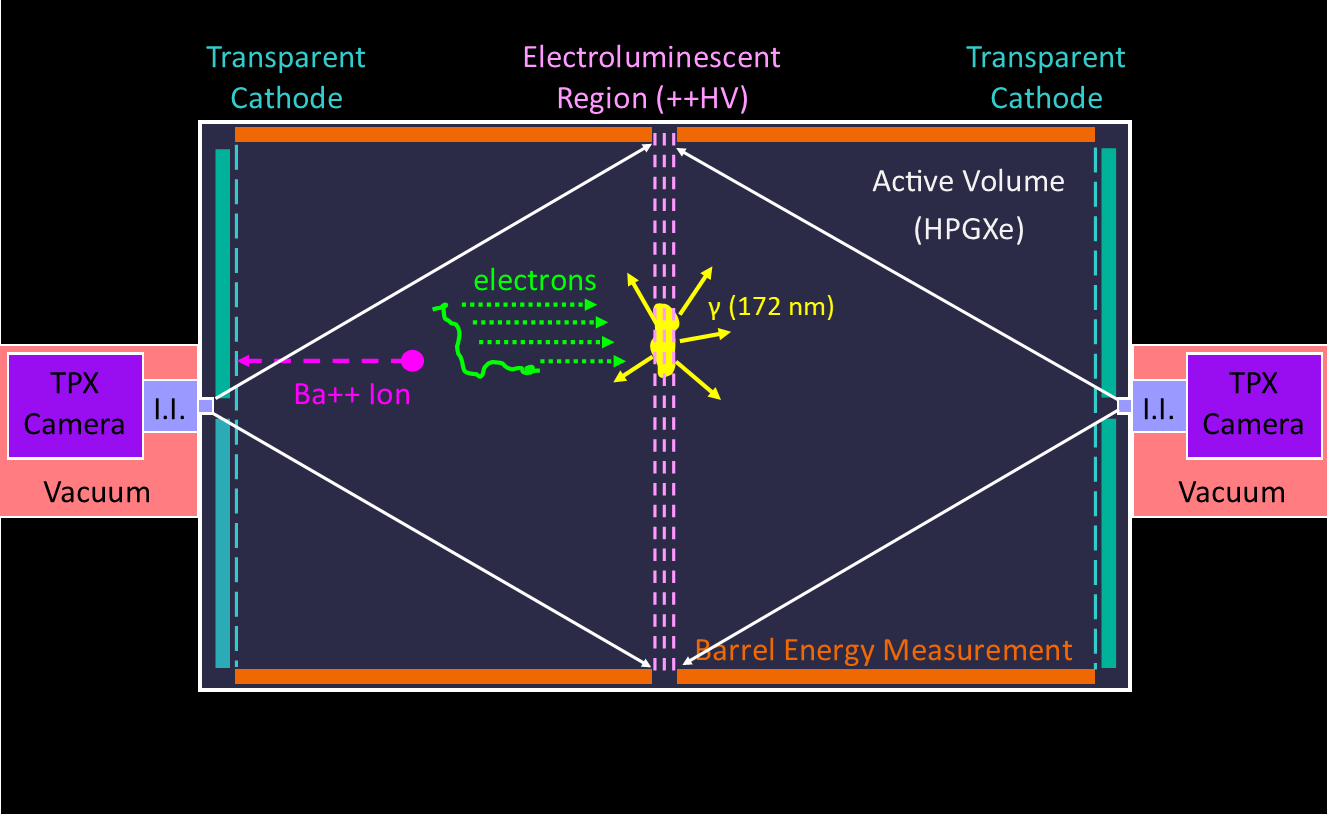 6
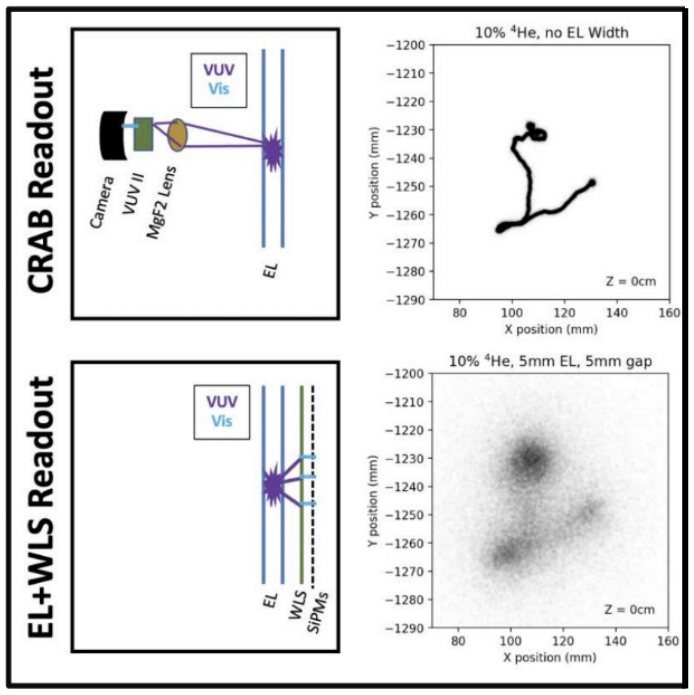 Replacing SiPMs + wavelength shifter with direct VUV camera tracking
Image Intensifier
Photocathode
MCP
Phosphor plane
MCP
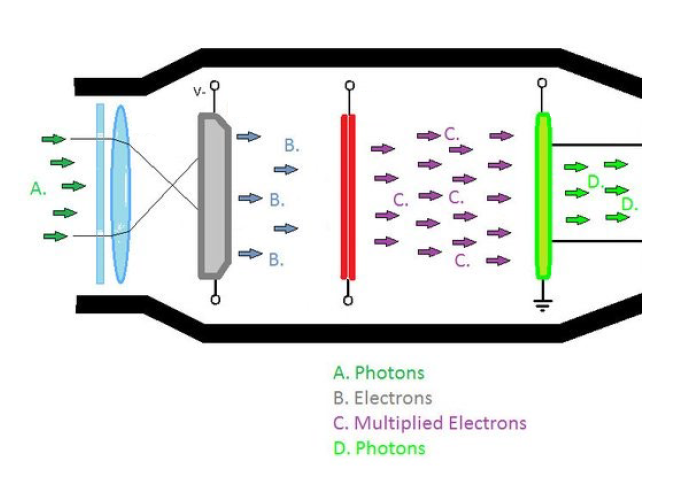 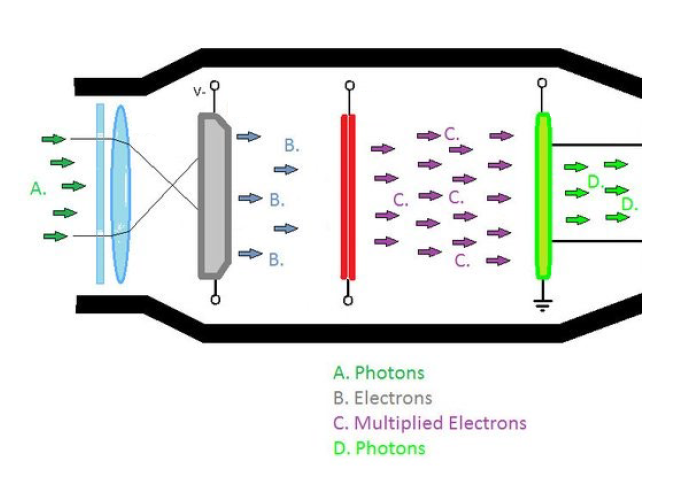 8
CRAB-0 Paper
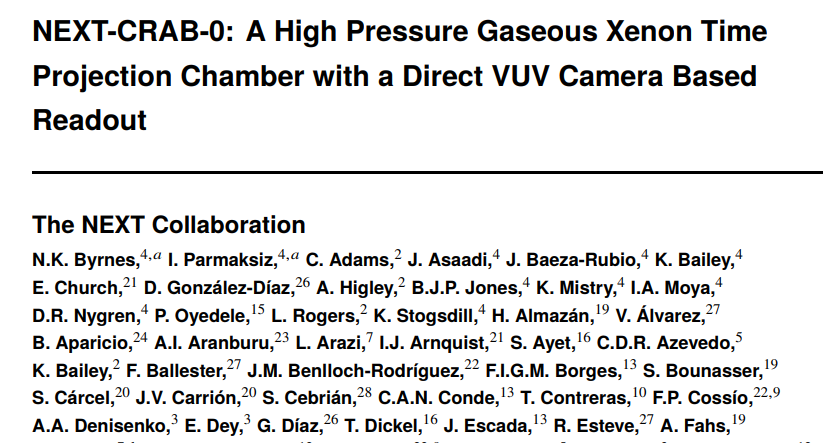 https://arxiv.org/abs/2304.06091
Transmissivities
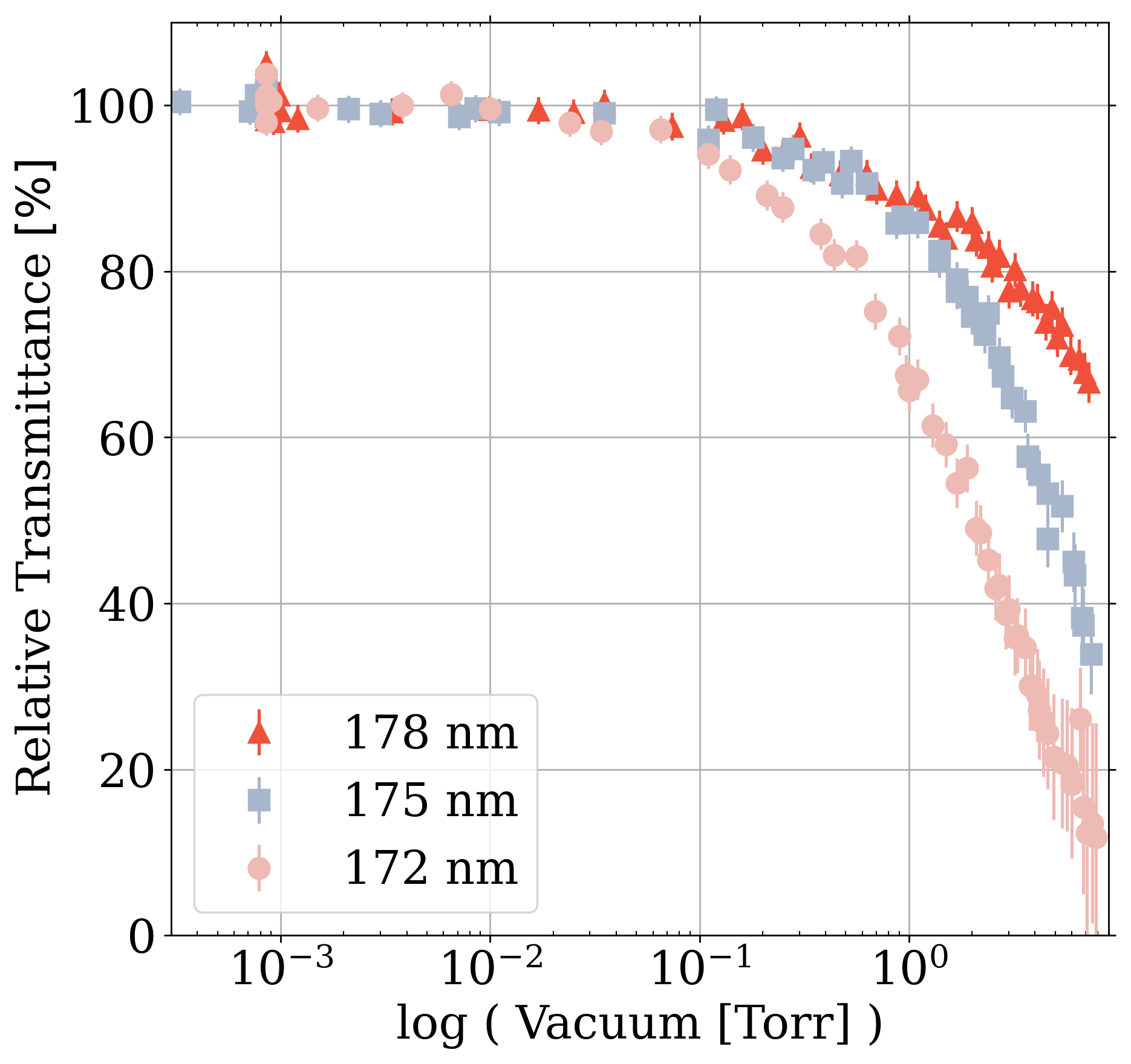 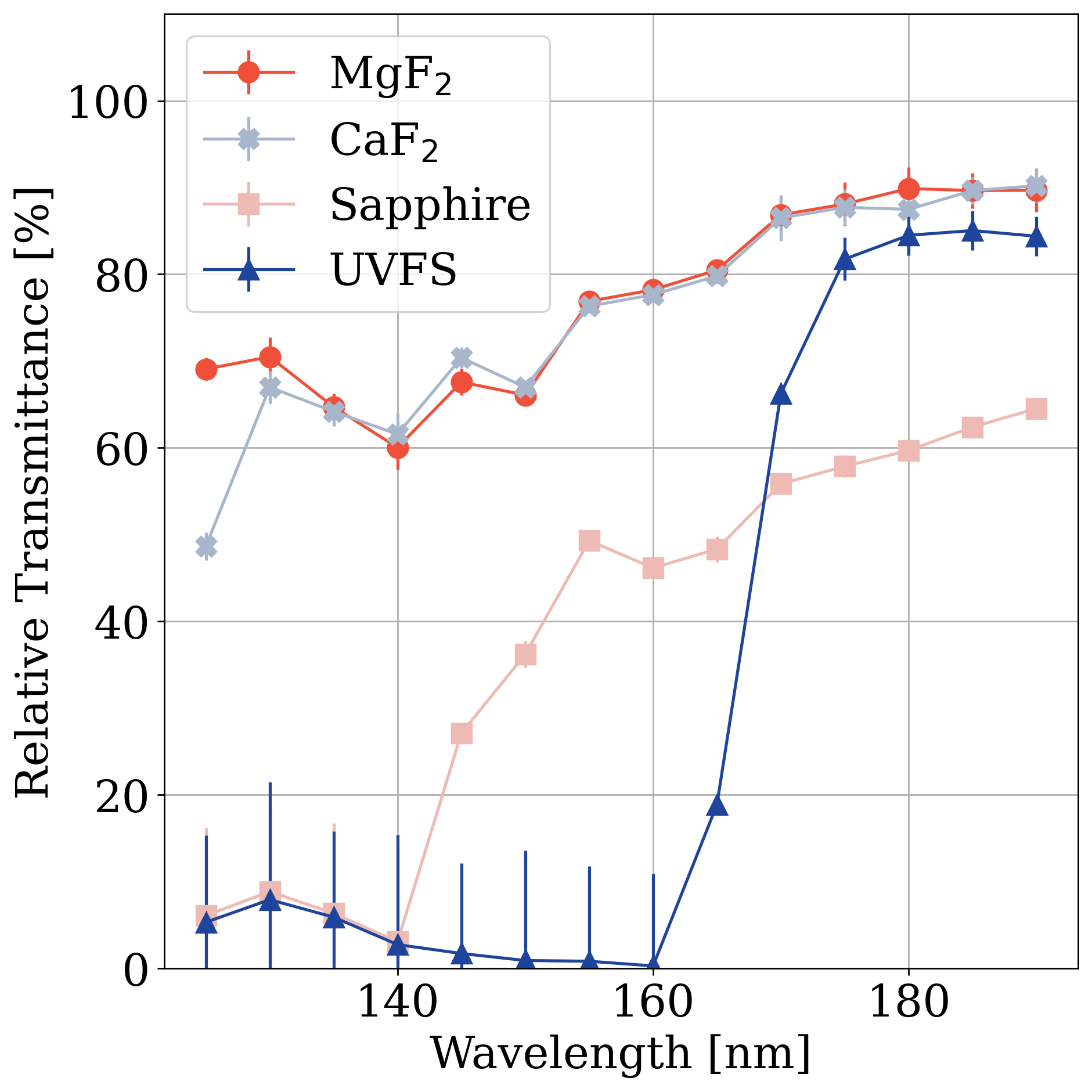 We used a VUV monochromator to select appropriate lens material and establish necessary vacuum quality
Until the light exits the image intensifier everything must be a vacuum <.1 Torr or clean gas to avoid attenuation
All lenses and windows in the optics path should be made from MgF2 or CaF2
Once barium tagging is implemented we suspect the window should be MgF2 as Calcium is similar to Barium and may affect the chemosensors
This may affect how large lenses can be though we sourced a manufacturer capable of custom MgF2 lenses up to 6” diameter
10
Focal Lengths
The refractive index changes with wavelength which in turn changes the focal length
Optics have to be focused using VUV light sources
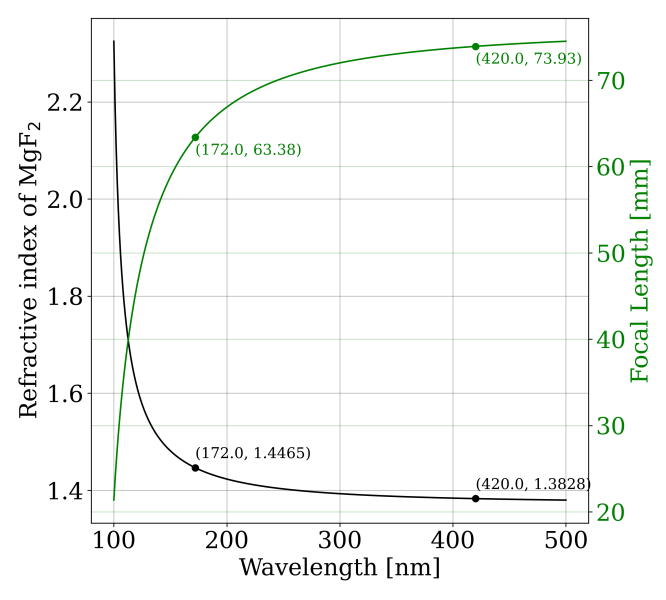 11
NEXT Optical TPC at UTA
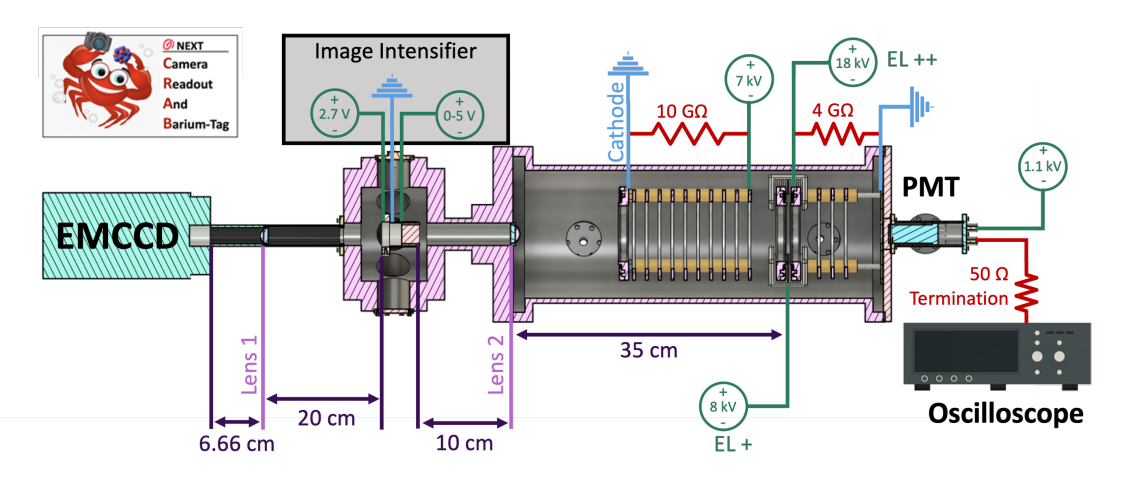 Asymmetrical TPC but with Cathode still at ground
MgF2 lens used to focus the EL light onto a Photonis single MCP Image Intensifier which is then read out onto Hamamatsu imagEMX2 camera
PMT used on opposite side for energy reading
12
Running Configurations
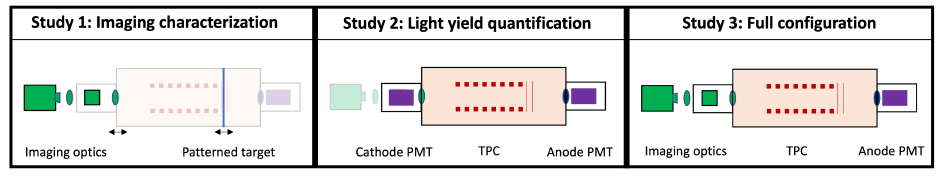 Imaging Characterization
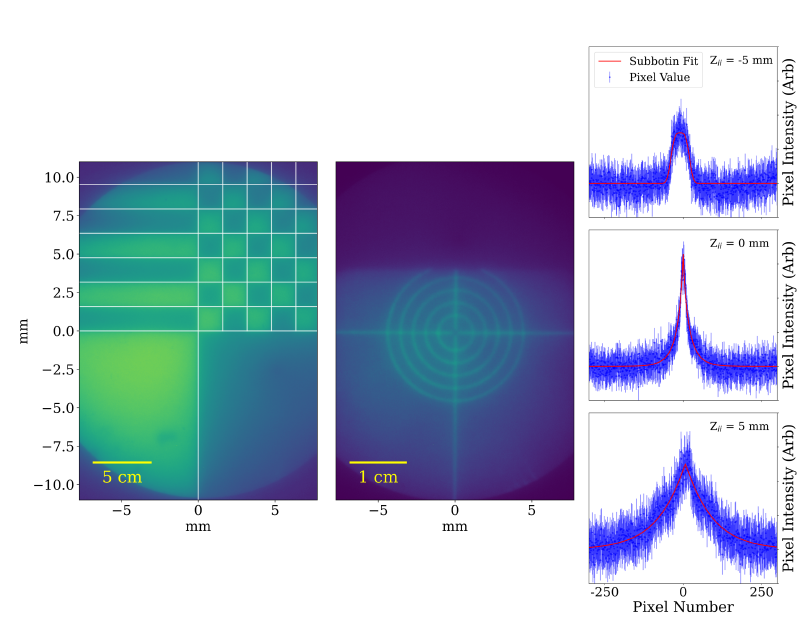 For this test a higher resolution FLIR Firefly 1.6 Mpixel CMOS camera was used
Targets were illuminated with a low intensity 420 nm blue LED
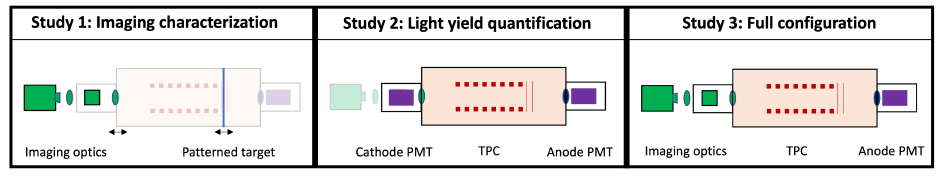 14
Larger Scale
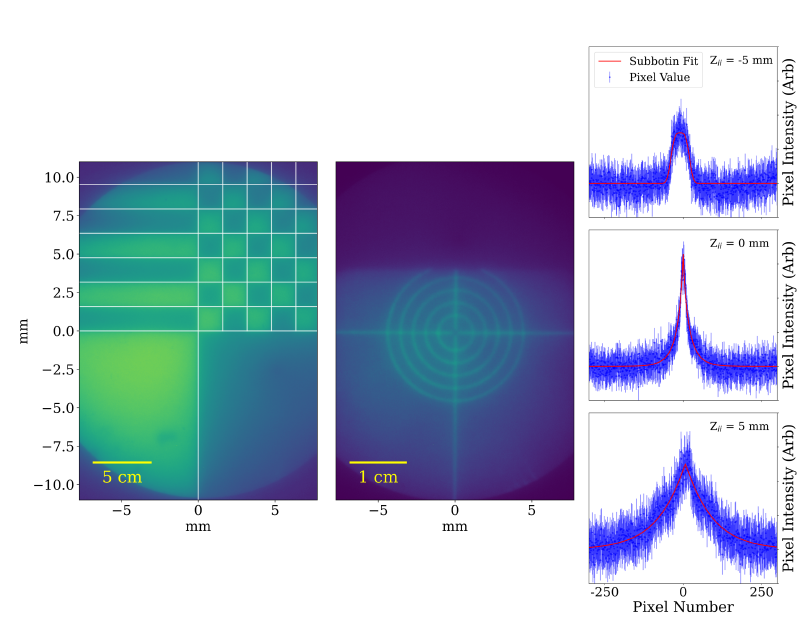 Left plot shows a larger scale target with clear distinctions between the white and black regions, indication there are not spherical distortions at larger scales that would be resolvable with the lower resolution hammamatsu camera
15
Quantifying Image Resolution
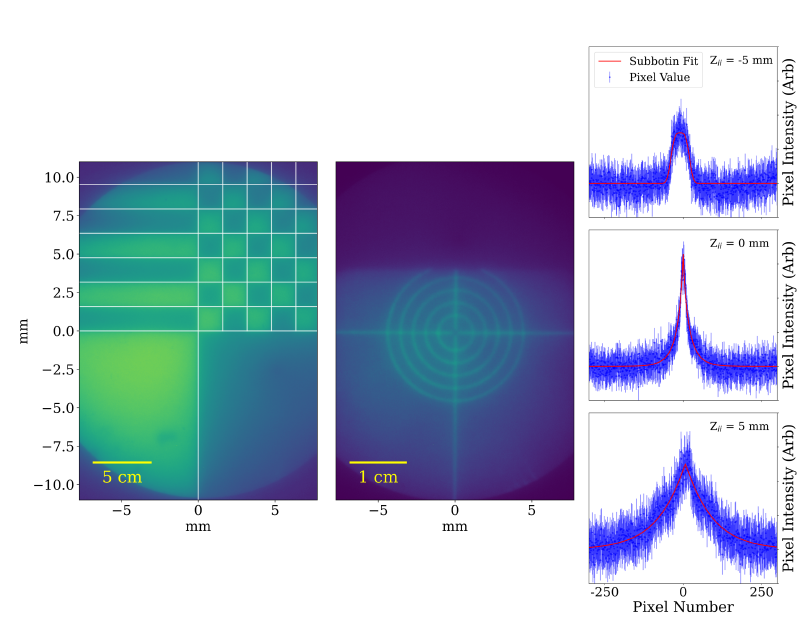 A target with .25mm thick lines was imaged
Each image was analyzed by measuring the intensities of 7 pixels along the horizontal and then  averaged to assess the image point spread function.
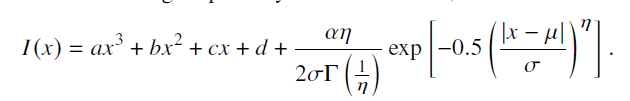 16
Quantifying Image Resolution
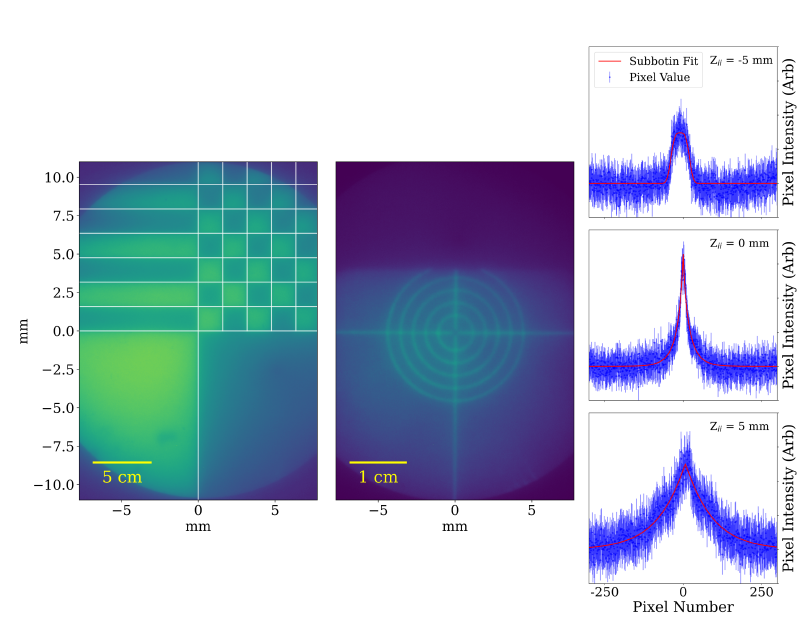 A Positioning precision of around 1 mm is good enough for optimal image focusing
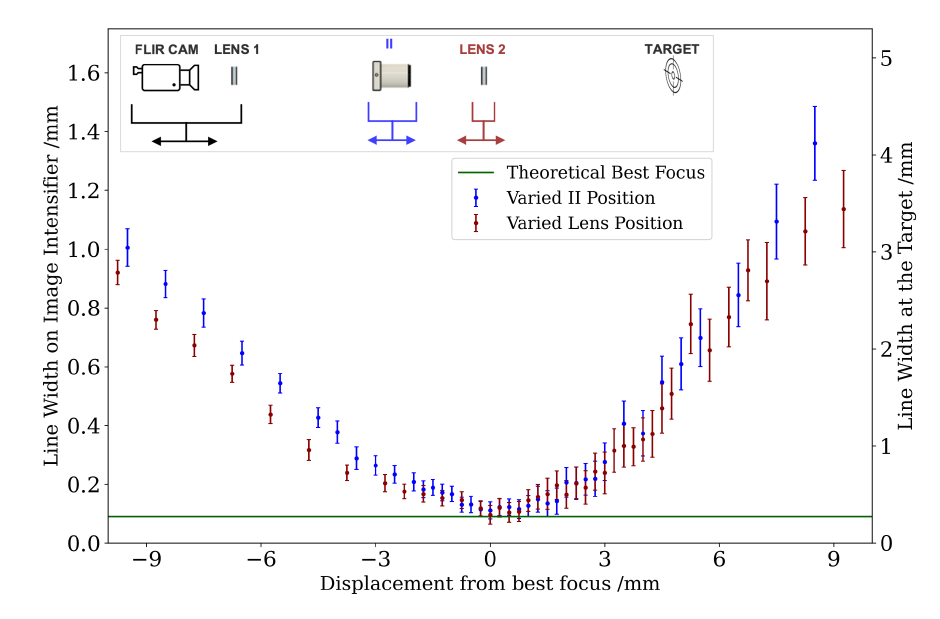 17
Light Yield Characterization
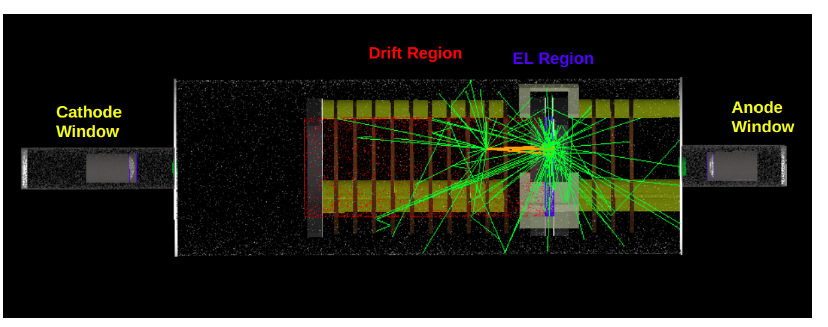 To characterize the light yield of the detector a 210Pb needle was inserted 5cm from the EL region with a PMT on either side of the detector
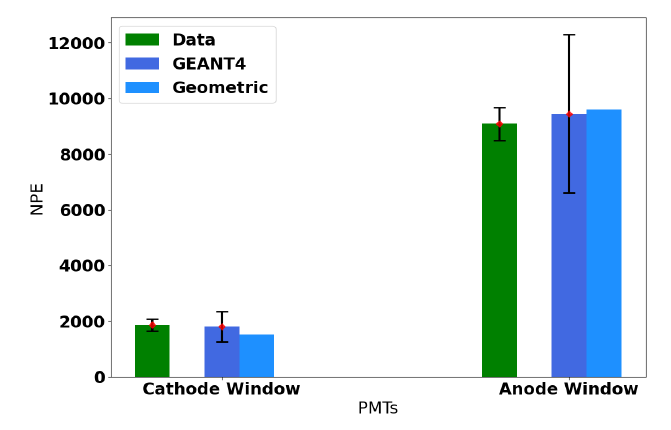 GEANT4 Geometry
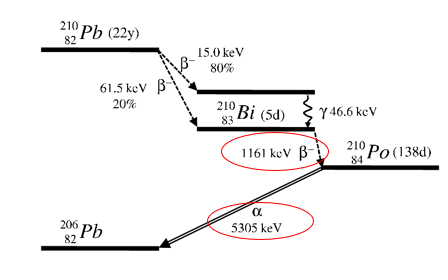 18
Full Configuration
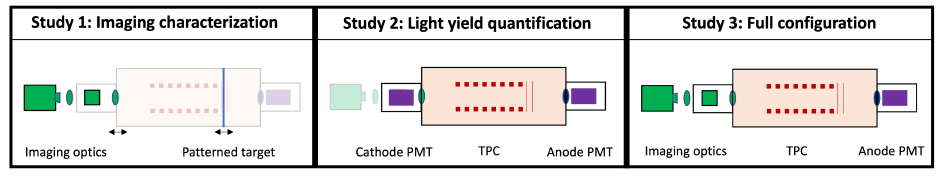 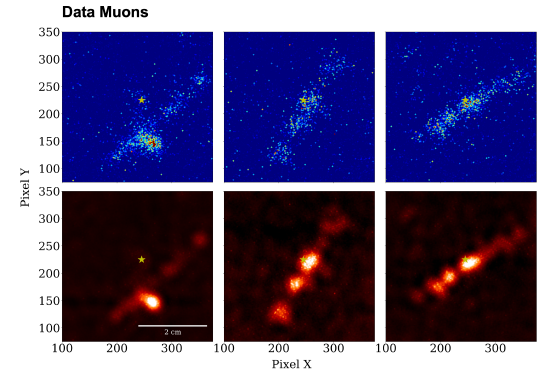 Having the optics system on one end and the PMT on the other we could then obtain relatively clear data (top) which could then have a filter applied for cleaner tracks (bottom)
19
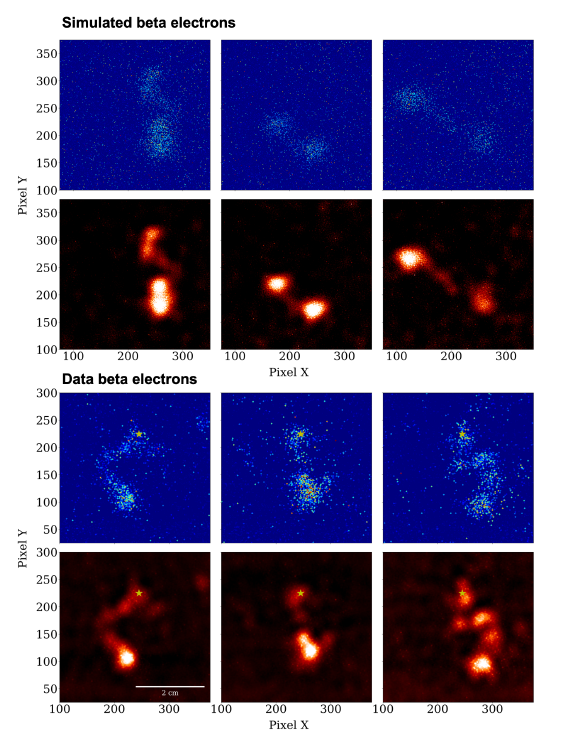 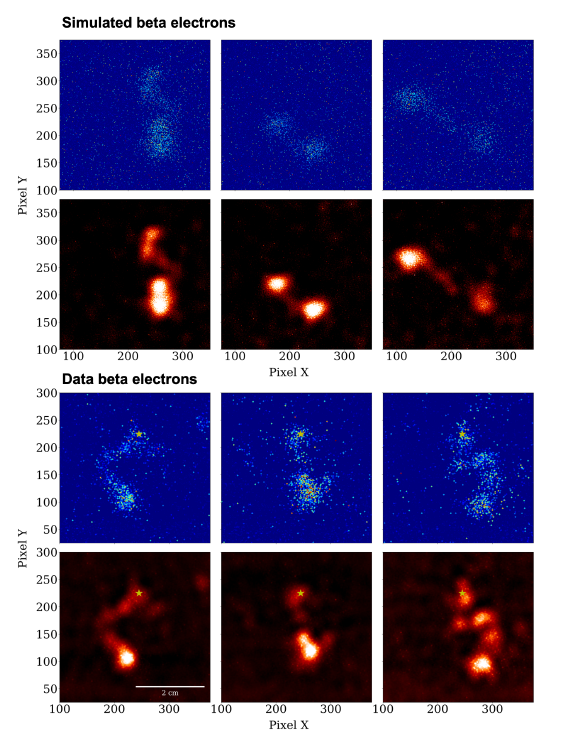 20
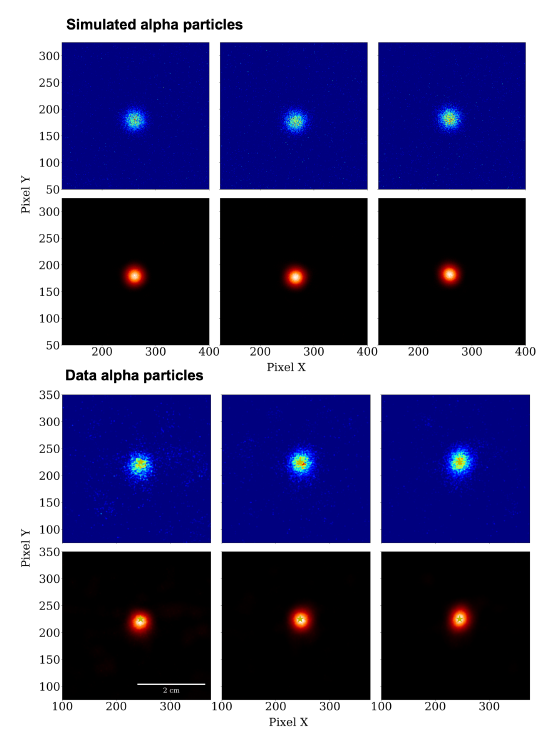 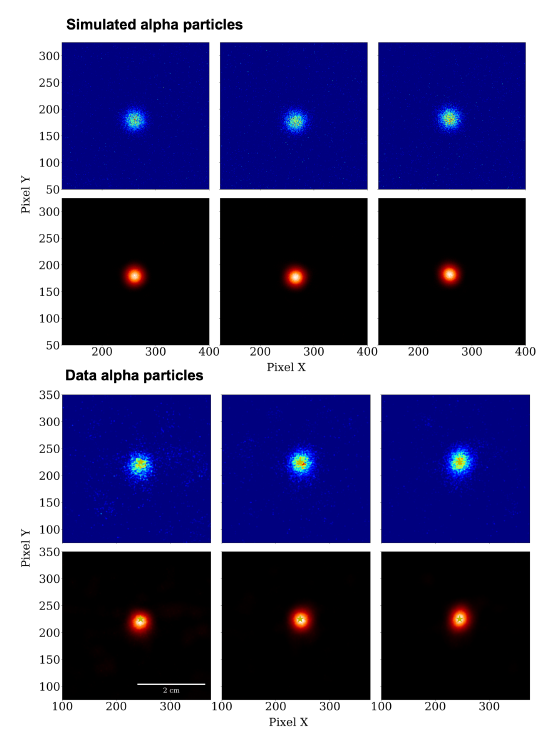 21
Conclusions of NEXT-CRAB-0 Paper
NEXT-CRAB-0 imaged directly in the VUV, achieving high-resolution camera readout images of particle tracks.
The detector performance has been tested and verified against simulations, showing good agreement in light-yield comparisons.
Measuring Transverse Diffusion with CRAB-0
3 Pb-210 sources placed in the field cage at 5, 10, and 15 cm from the EL
Collect pictures at various EL-Fields and Drift Fields
Mean spread of averaged images for each location then determines how much transverse diffusion occurs
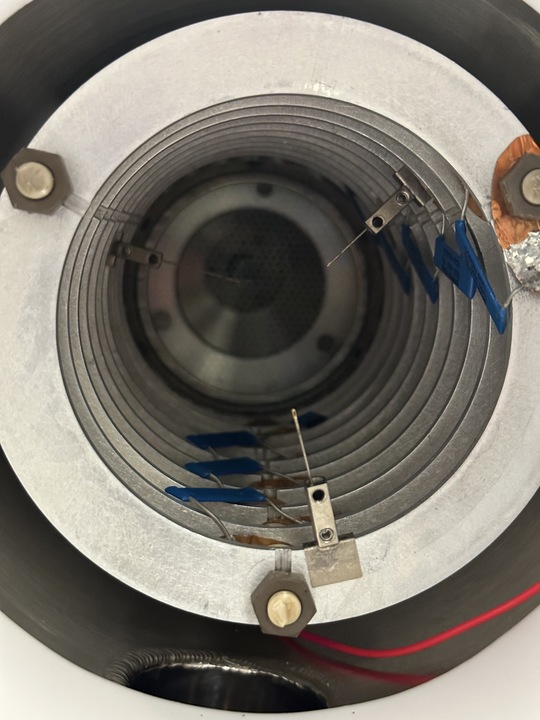 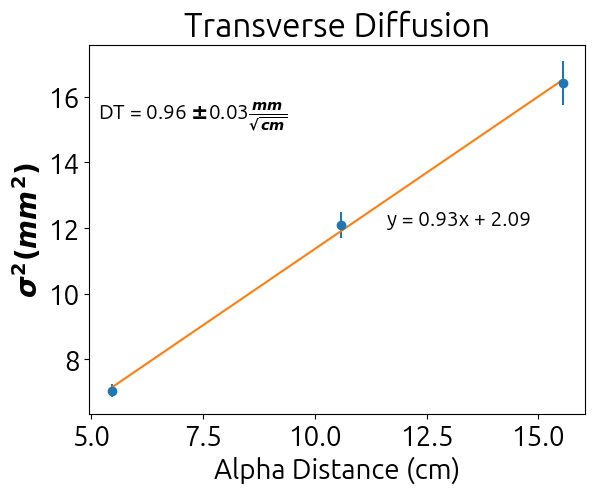 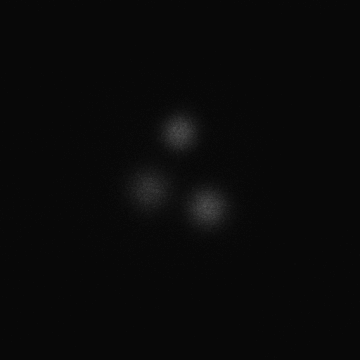 Field of 440 V/cm, EL Field at 10k/cm
23
Fun Extra
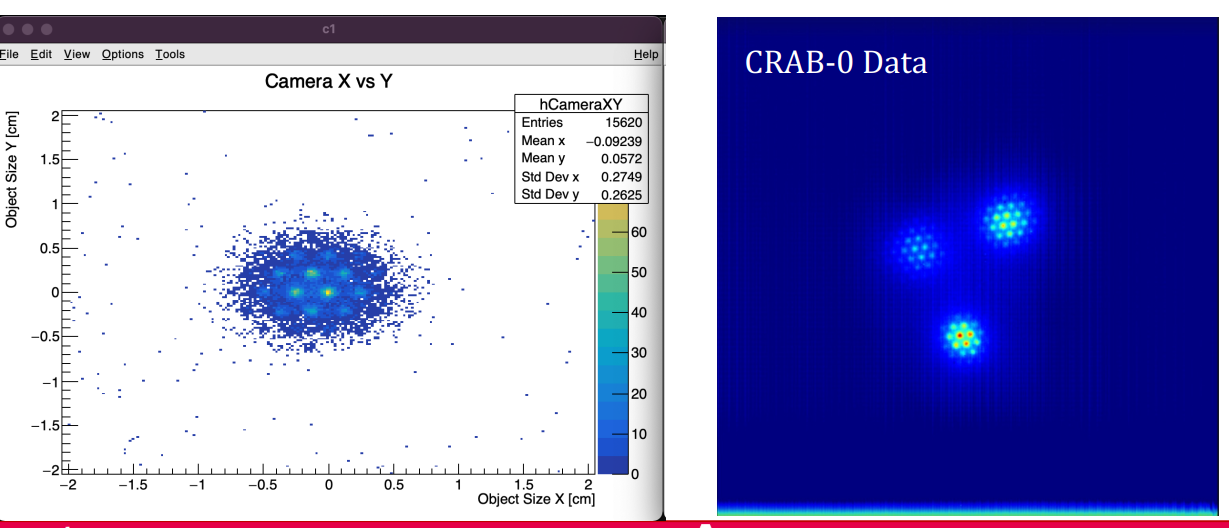 NEXT Optical TPC at Argonne
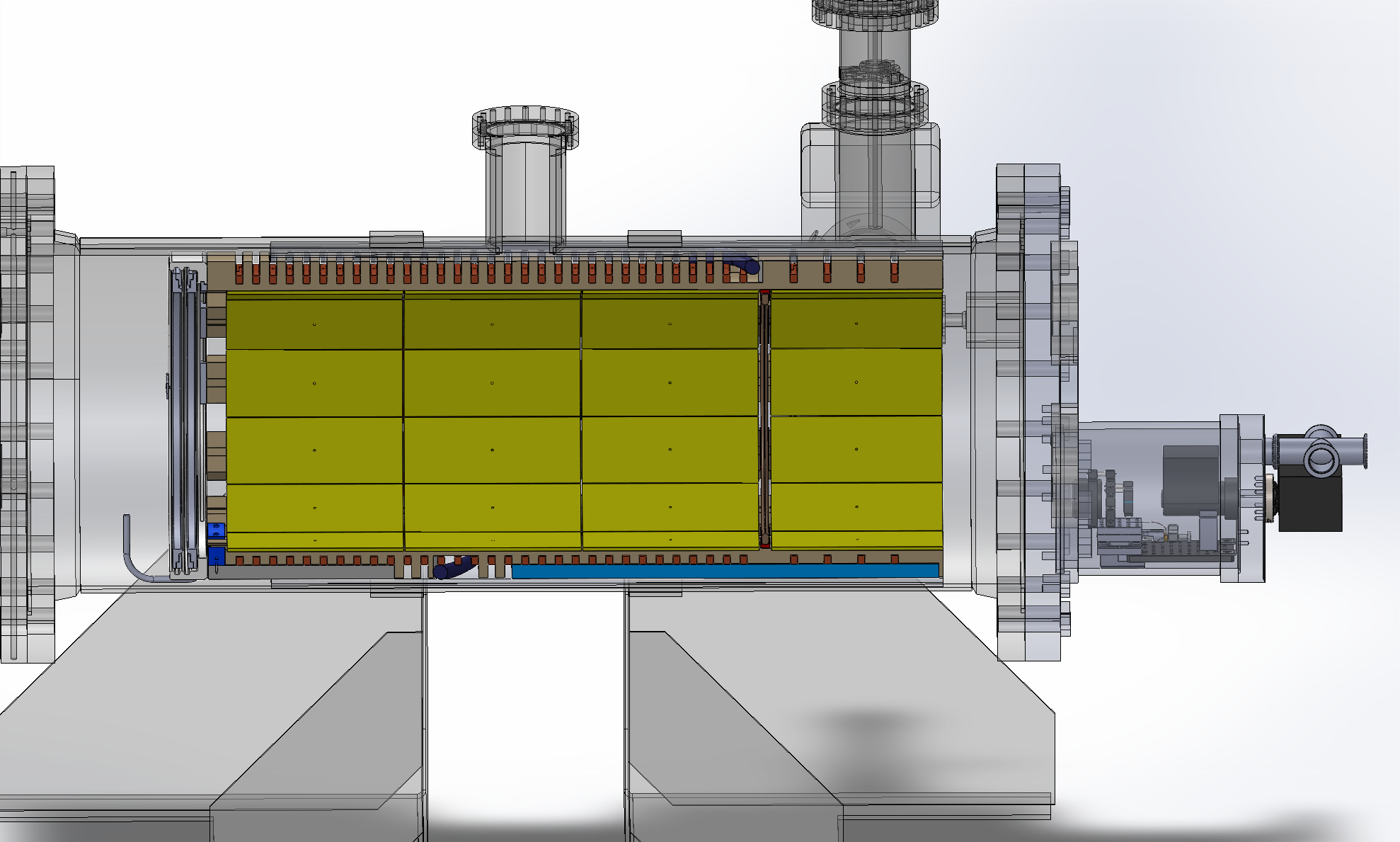 We turned the NEXT-100 prototype into an optical TPC capable of 3D imaging
Cathode
Gate+Anode
Optical setup
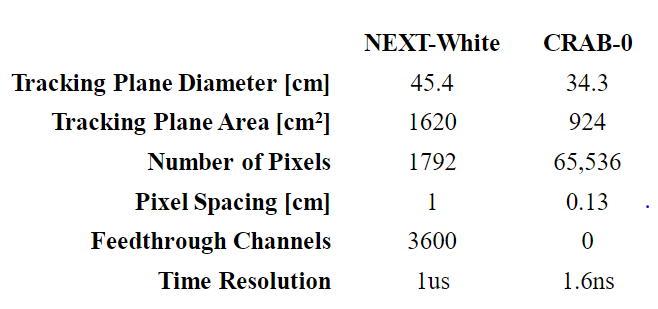 Buffer Region
Drift Region
25
NEXT Optical TPC at Argonne
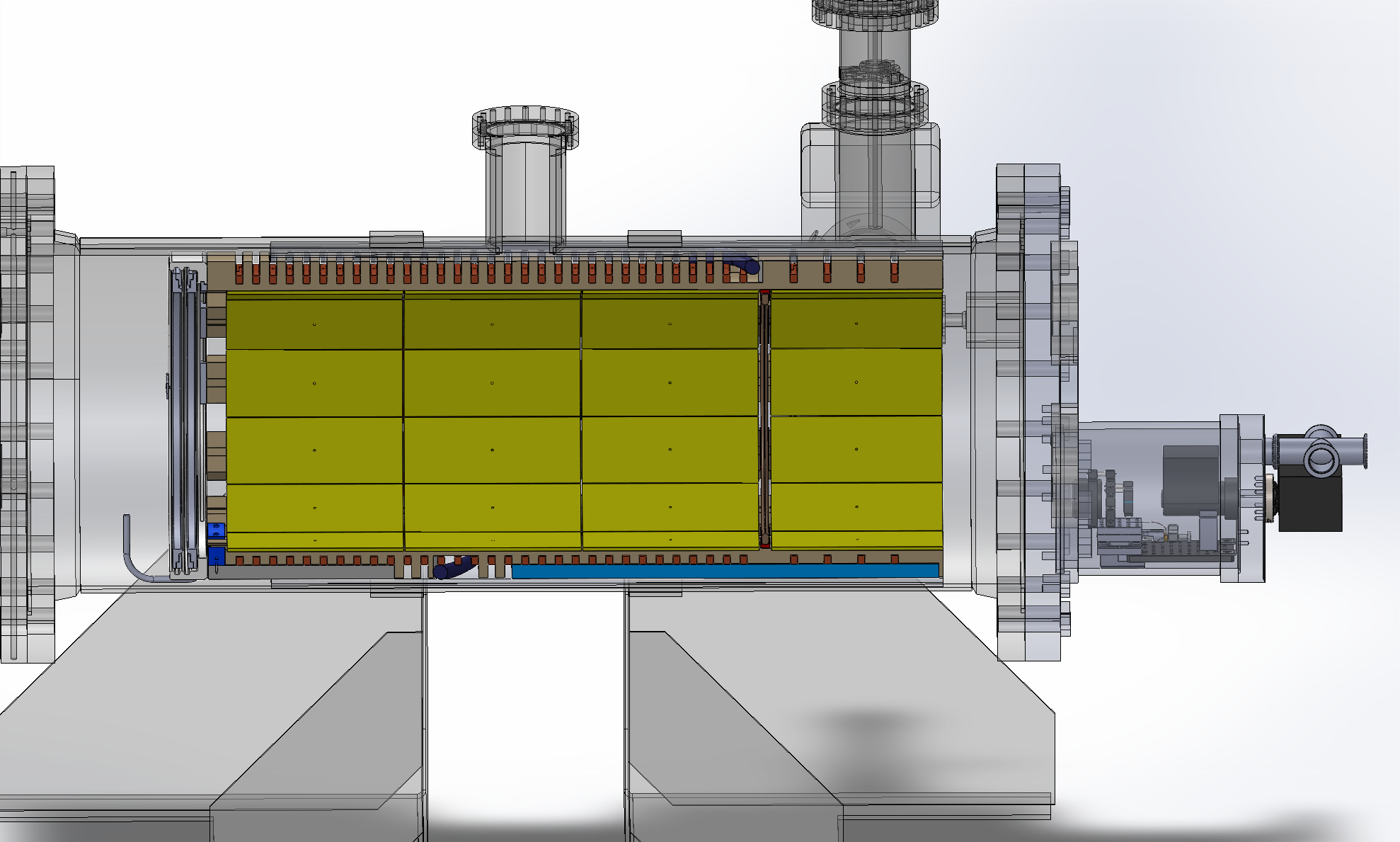 While this is asymmetrical and does not have cathode at ground, the camera cannot tell the difference and is still modeling looking at the EL from a distance
Optical setup
26
Focusing the Image Intensifier and Camera
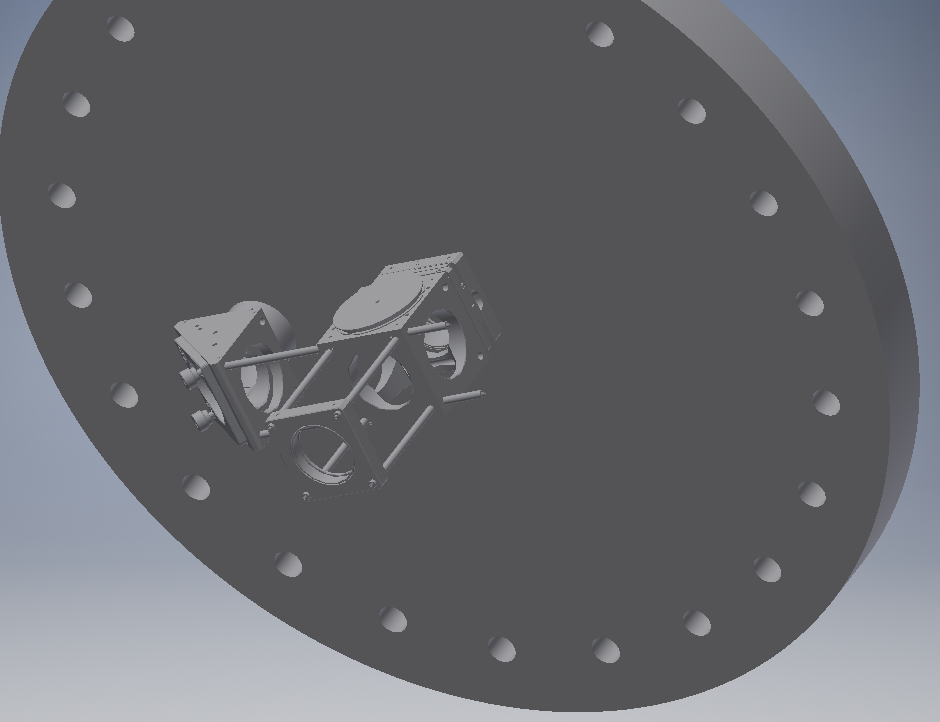 The end cap has the windows at different radii that are not centered
Rather than just focusing a single convex lens directly on the EL plane we use a system of mirrors and lenses
I.I.
Camera
Attaching the TimePix Camera
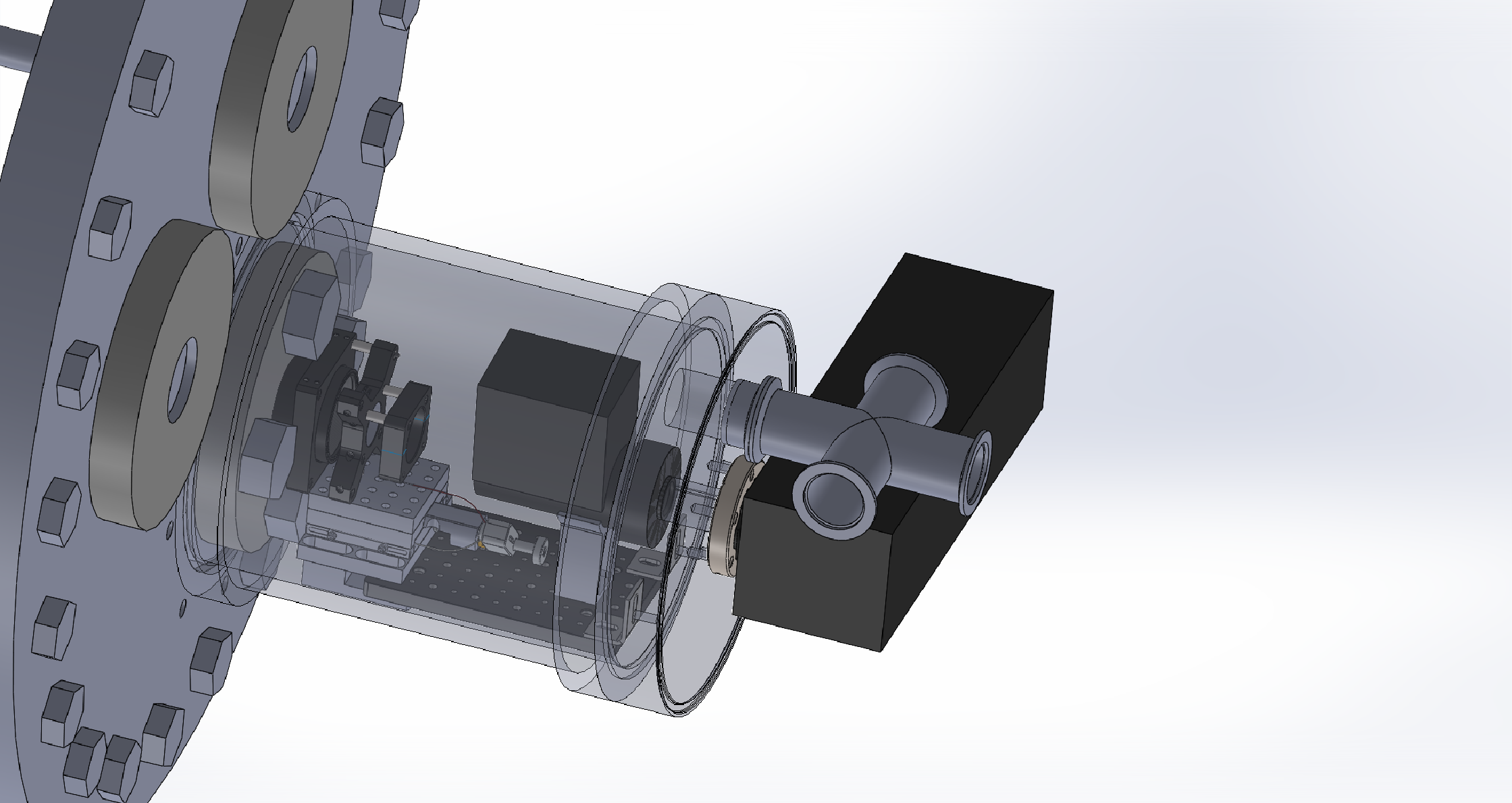 Vacuum
Once the light leaves the image intensifier it is in the visible range
The camera has a cooling fan and therefore must be outside the vacuum chamber
We use a lens between the image intensifier and camera to focus the virtual image onto the camera readout due to the compact space we are working in
air
Window
Lens
28
Attaching the TimePix Camera
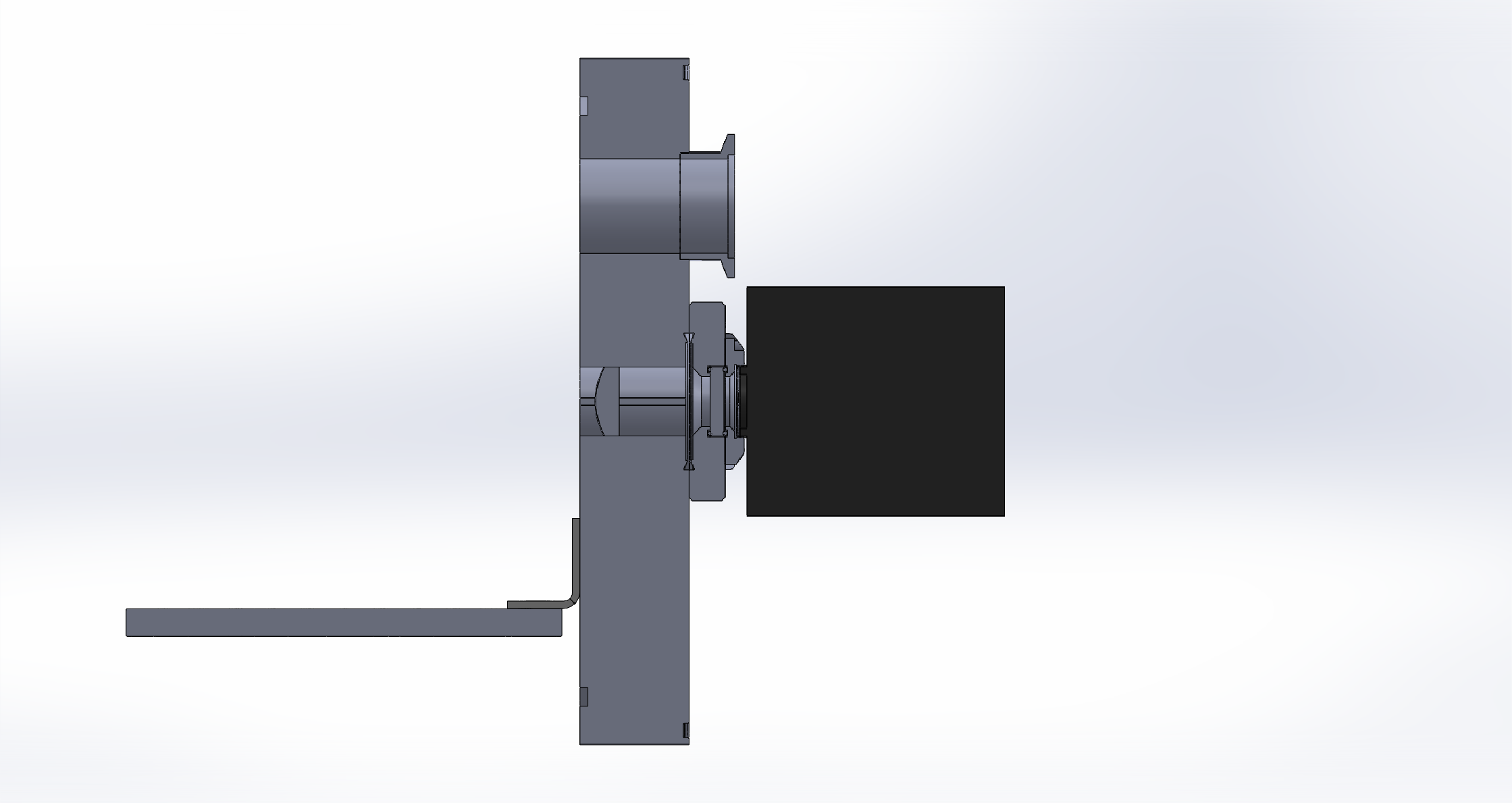 By putting a reticle where the image intensifier’s virtual image will be we were able to adjust the lens position within the end cap
air
Lens
Recticle
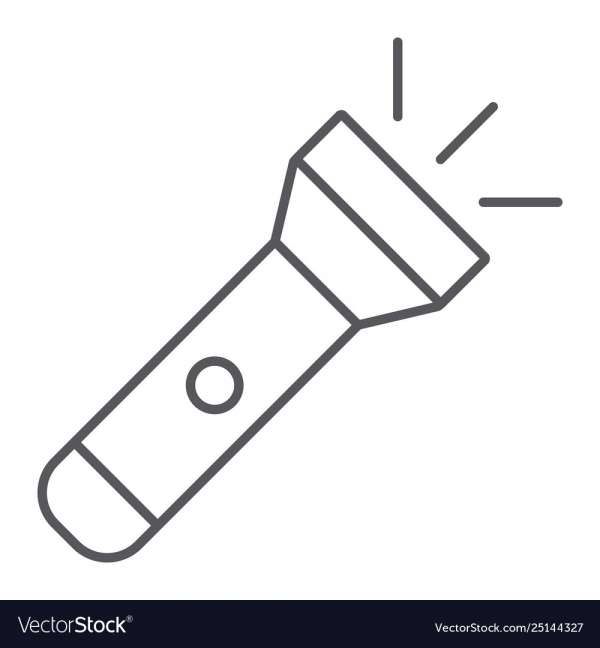 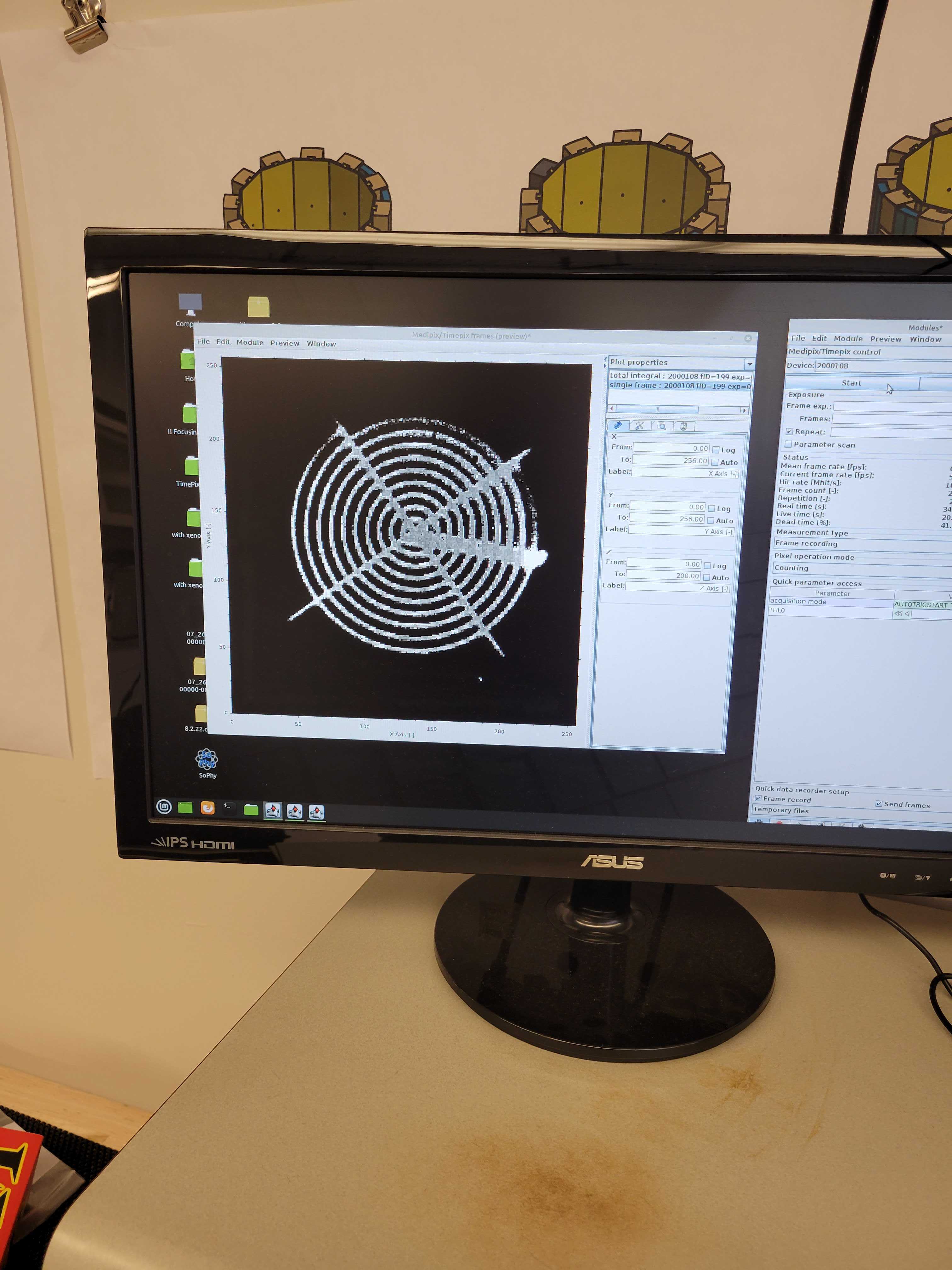 Camera
Window
29
Focusing the optical system in VUV
We have a small amount of xenon in hand but not enough to fill the vessel at a suitable pressure
We run using a mixture of 3% Xe, 97% Ar which turns all excitations into 175nm
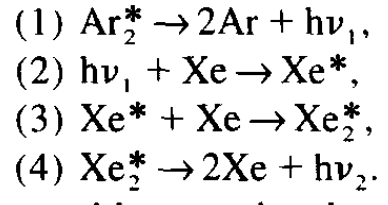 30
CRAB lab at Argonne
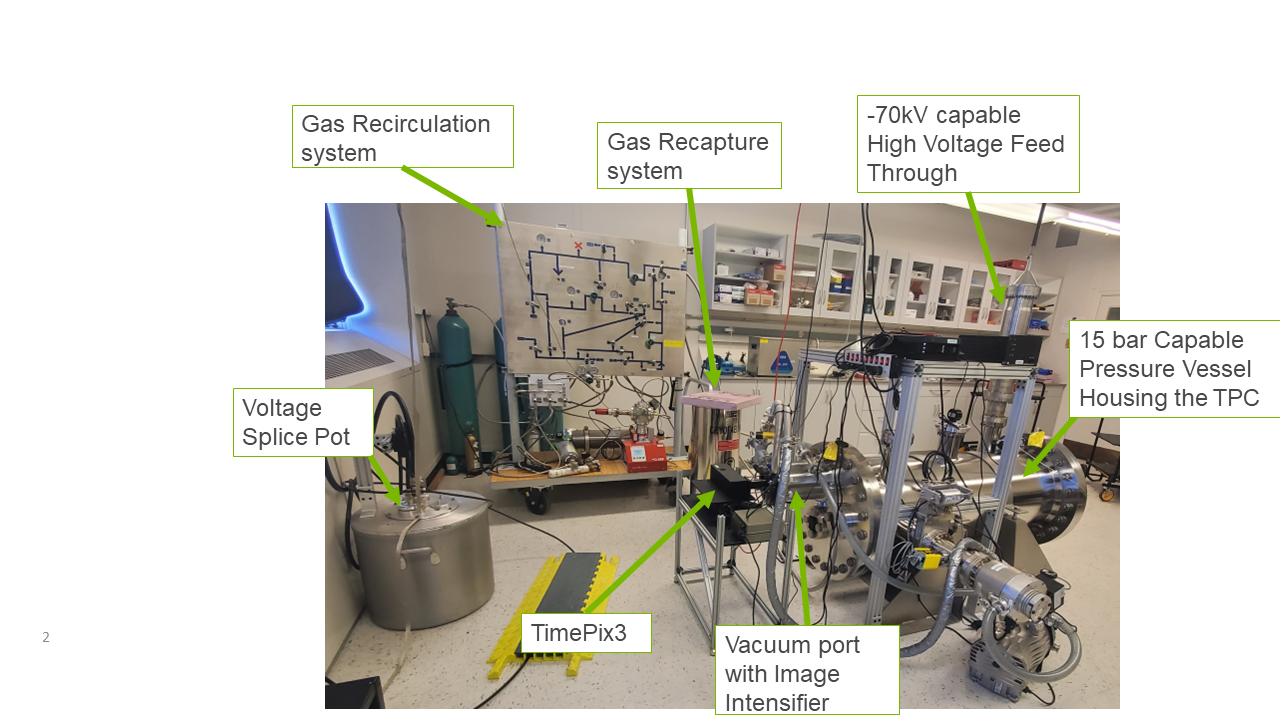 Measuring Efficiencies of Components
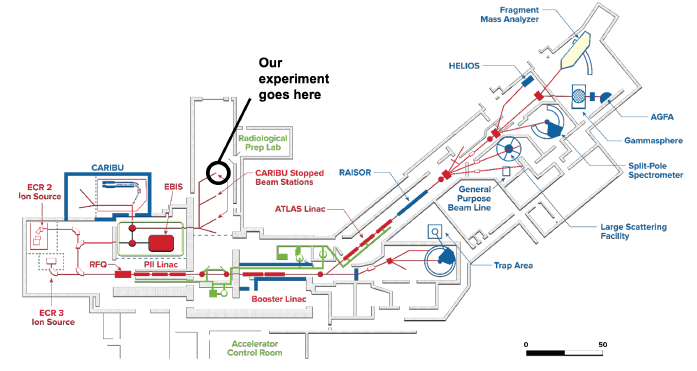 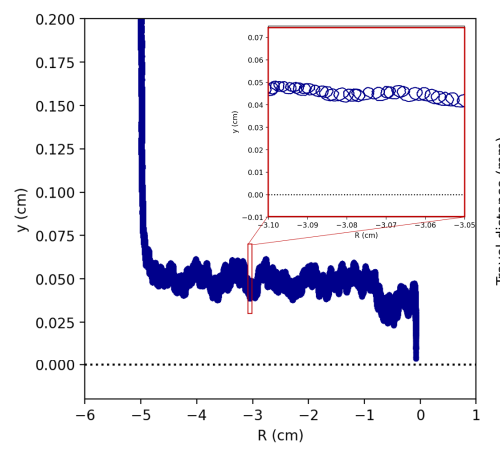 Use CARIBU to extract Ba144  and get key insight into barium tagging R&D
32
Measuring Efficiencies of Components
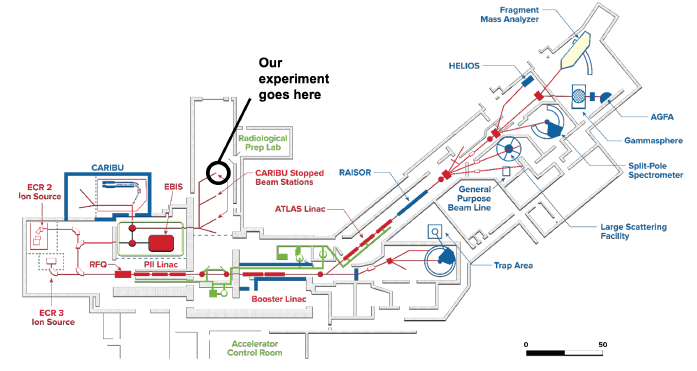 First stages of testing can be done in low pressures up to 500 mbar
 Only need this portion of ATLAS for a 200keV acceleration energy
Need to find a reliable way to get the barium from vacuum into gas
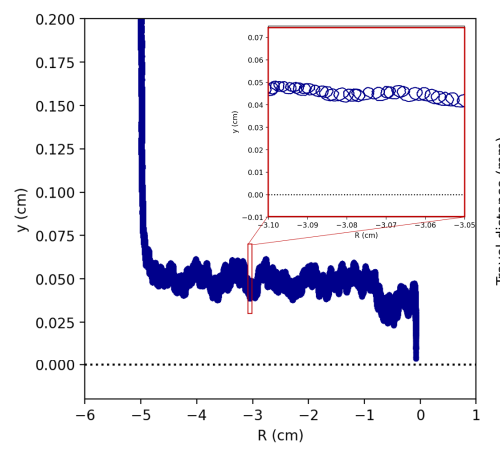 33
Lower Background Run?
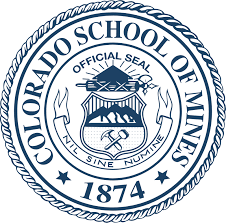 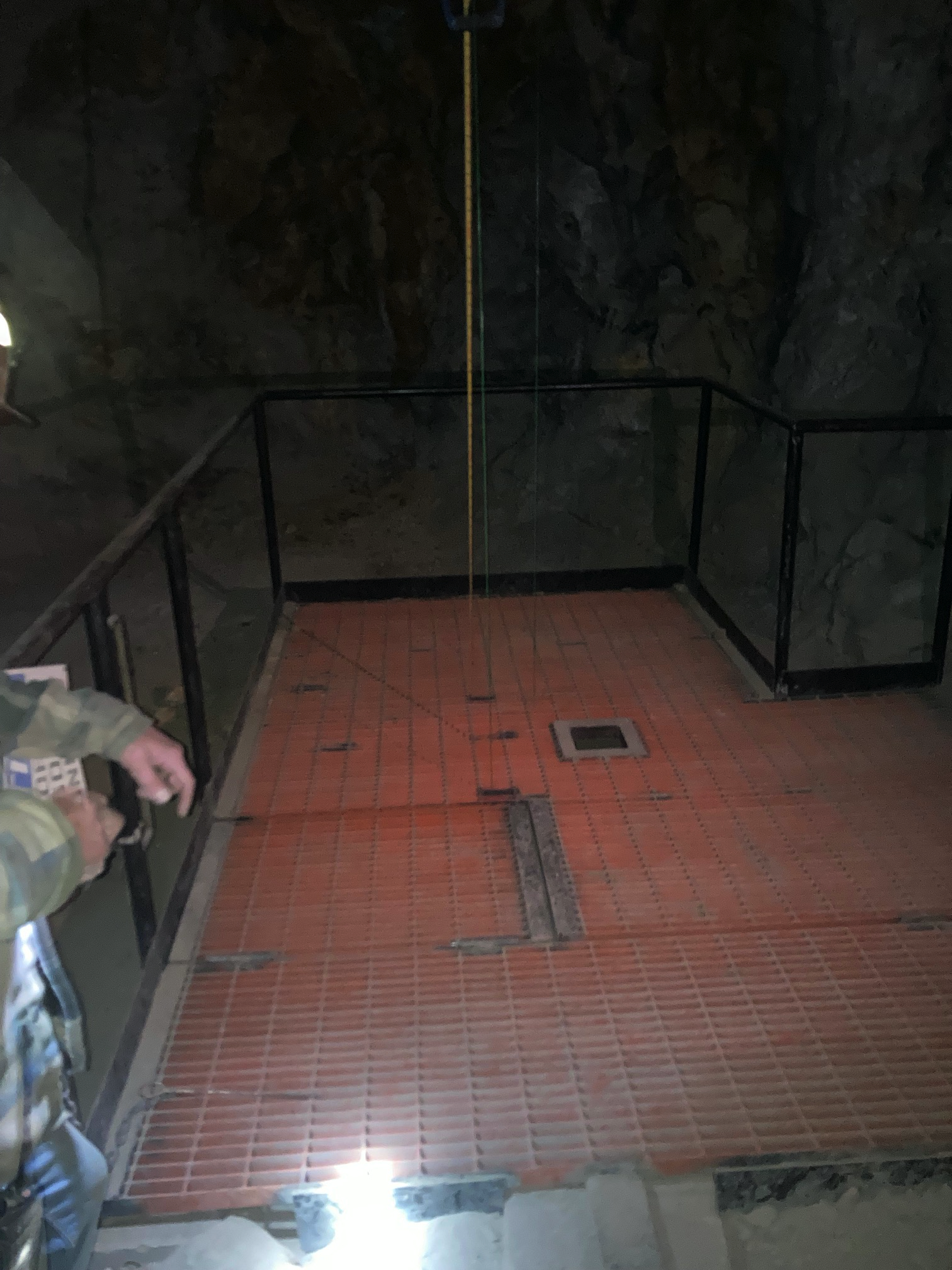 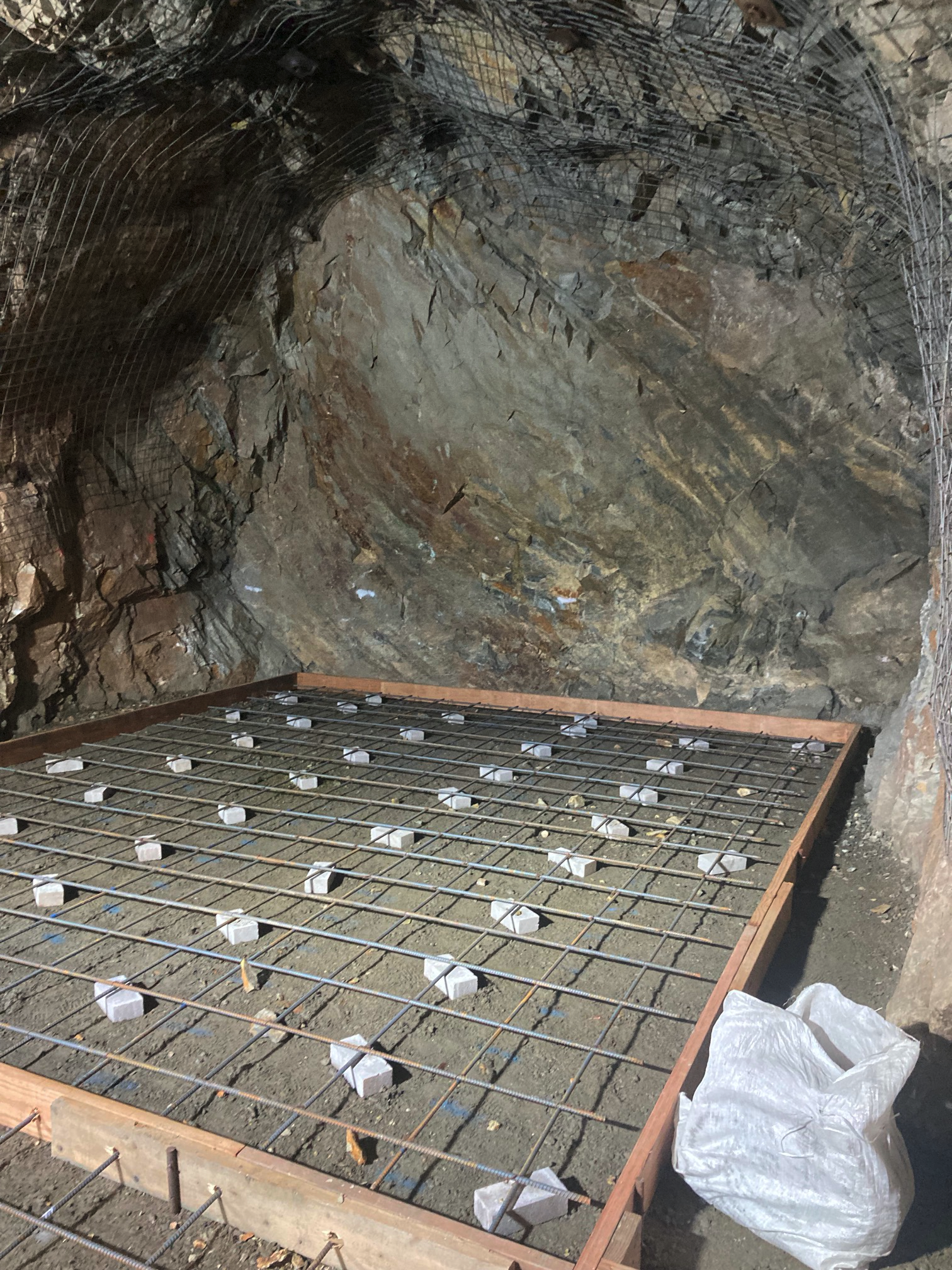 Conclusions
A TimePix Camera plus Image Intensifier could provide a more radiopure option for tracking than SiPMs
Argonne will demonstrate 3d tracks with a fast optical camera
Argonne has the ability to provide a barium beam to test barium tagging components in situ
Colorado School of Mines has just joined the CRAB effort!
35